Lecture 8: Buffer Overflows
CS 105		       		                   Spring 2025
Buffer Overflow Examples
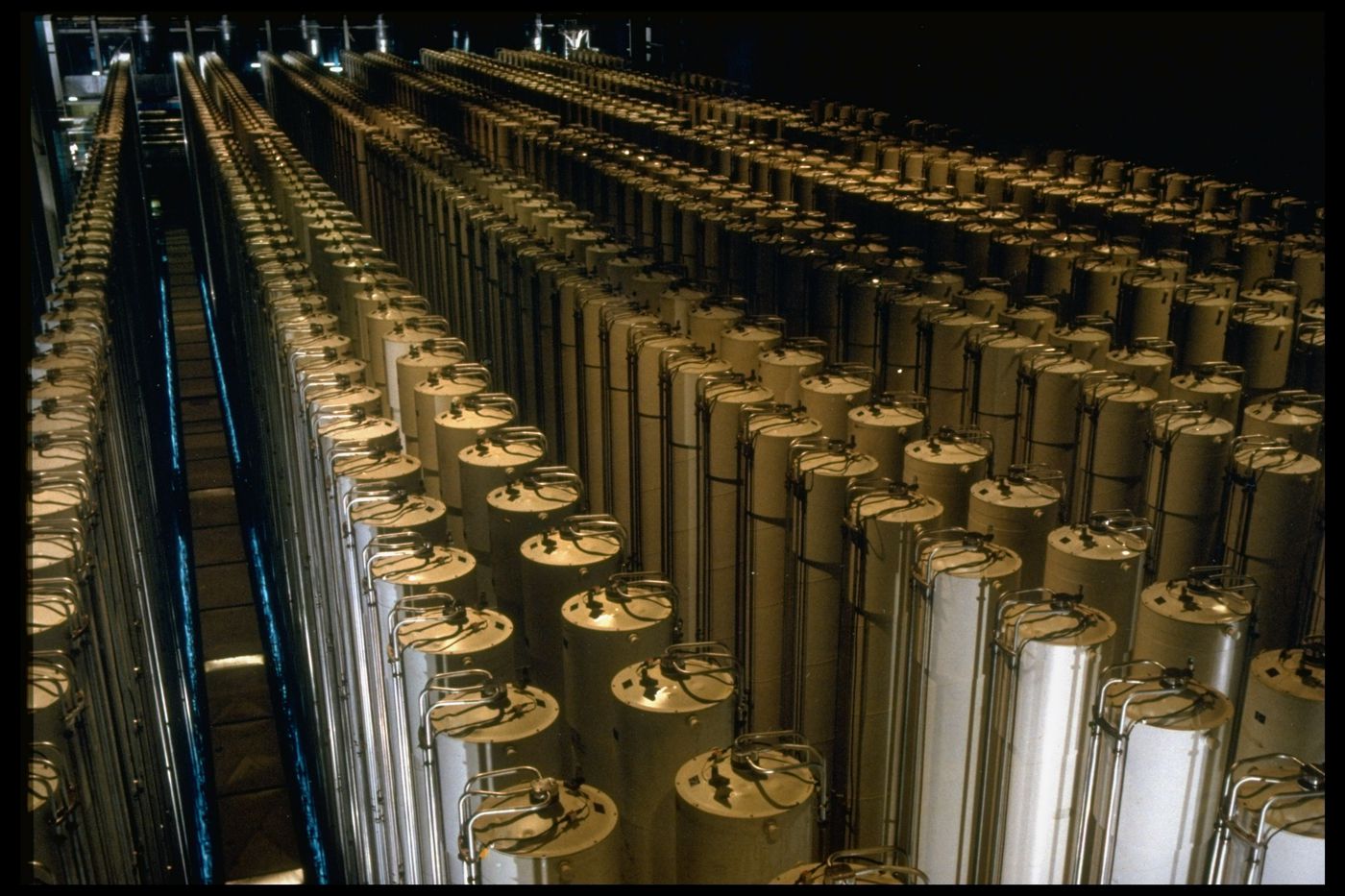 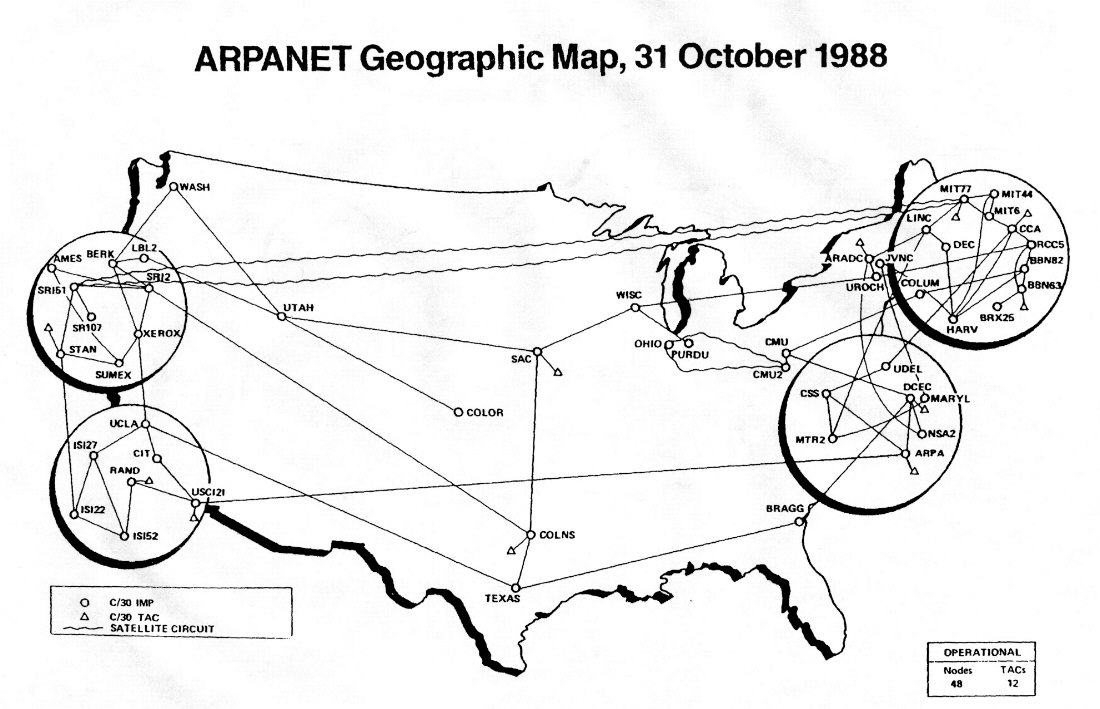 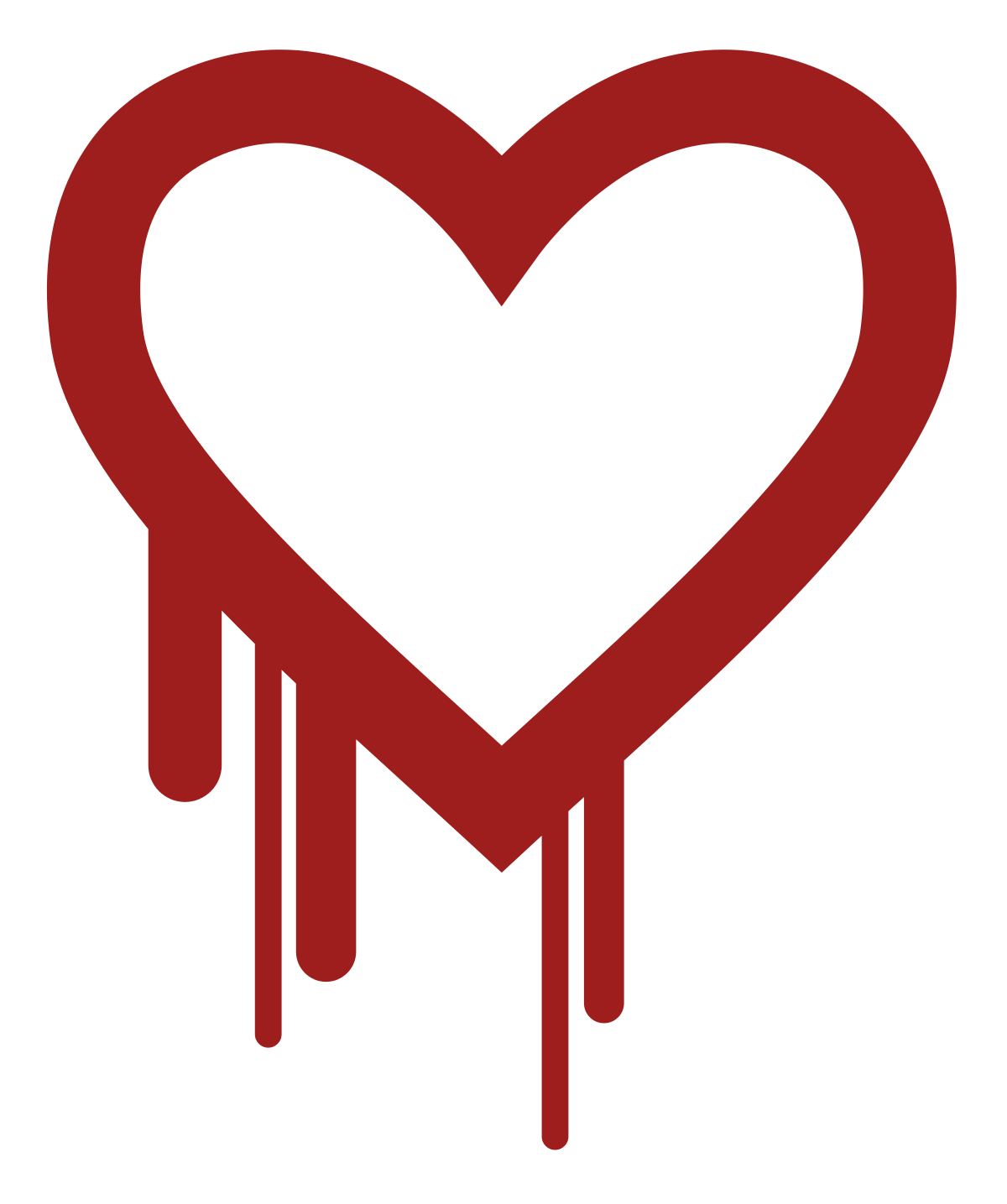 [Speaker Notes: Morris Worm (November 2, 1988), $100,000-$10mil, bugs in finger and sendmail 

Stuxnet (discovered 2010): bug in functions that process files to display icons when USB connected to PC

Heartbleed (2014): bug in openssl library heartbeat 

WhatsApp (2019)]
Review: Function Calls in Assembly
void f1(){
  double a2[2] = {1.0,2.0};
  int a1[4] = {1,2,3,4};
}
%rsp
0x40068b
f1:
   sub    $0x28,%rsp
   movsd  0x216(%rip),%xmm0      
   movsd  %xmm0,0x10(%rsp)
   movsd  0x210(%rip),%xmm0      
   movsd  %xmm0,0x18(%rsp)
   movl   $0x1,(%rsp)
   movl   $0x2,0x4(%rsp)
   movl   $0x3,0x8(%rsp)
   movl   $0x4,0xc(%rsp)
   add    $0x28,%rsp
   retqmain:   call f1
   retq
void main(){
  f1();
}
2.0
a2
1.0
4
3
a1
2
1
Memory Referencing Bug Example
void f1(){
  double a2[2] = {1.0,2.0};
  int a1[4] = {1,2,3,4};
  a1[4] = 1413754136;
  a1[5] = 1074340347;
}
%rsp
0x40068b
f1:
   sub    $0x28,%rsp
   movsd  0x216(%rip),%xmm0      
   movsd  %xmm0,0x10(%rsp)
   movsd  0x210(%rip),%xmm0      
   movsd  %xmm0,0x18(%rsp)
   movl   $0x1,(%rsp)
   movl   $0x2,0x4(%rsp)
   movl   $0x3,0x8(%rsp)
   movl   $0x4,0xc(%rsp)
   movl   $0x54442d18,0x10(%rsp)
   movl   $0x400921fb,0x14(%rsp)
   add    $0x28,%rsp
   retq
2.0
void main(){
  f1();
}
a2
0x54442d18
1.0
0x400921fb
4
3
a1
2
1
[Speaker Notes: demo: read elements a1[4], a1[5]
demo: write to those elements and then read from a2]
Memory Referencing Bug Example
void f1(){
  double a2[2] = {1.0,2.0};
  int a1[4] = {1,2,3,4};
  a1[10] = 47;
}
%rsp
0x40068b
0x2f
f1:
   sub    $0x28,%rsp
   movsd  0x216(%rip),%xmm0      
   movsd  %xmm0,0x10(%rsp)
   movsd  0x210(%rip),%xmm0      
   movsd  %xmm0,0x18(%rsp)
   movl   $0x1,(%rsp)
   movl   $0x2,0x4(%rsp)
   movl   $0x3,0x8(%rsp)
   movl   $0x4,0xc(%rsp)
   movl   $0x2f,0x28(%rsp)
   add    $0x28,%rsp
   retq
2.0
void main(){
  f1();
}
a2
1.0
4
3
a1
2
1
[Speaker Notes: Note: works on linux
Demo: crash, jump]
Exercise 1: Memory Bugs
What is the state of the stack immediately before the program returns from f2?
What will happen immediately after f2 returns?
0x40068b
int f2(){
  int a1[4] = {1,2,3,4};
  a1[6] = 0x400667;
}
0x400667
0x40068b
%rsp
4
f2:
   sub    $0x18,%rsp
   movl   $0x1,(%rsp)
   movl   $0x2,0x4(%rsp)
   movl   $0x3,0x8(%rsp)
   movl   $0x4,0xc(%rsp)
   movl   $0x400667,0x18(%rsp)
   add    $0x18,%rsp
   retq
3
a1
2
1
Buffer Overflows
Most common form of memory reference bug
Unchecked lengths on string inputs
Particularly for bounded character arrays on the stack
/* Echo Line */void echo(){    char buf[4];      gets(buf);    puts(buf);}
Stack Frame
for main
00
00
00
00
Return Address
(8 bytes)
saved 
%rip
Return Address
(8 bytes)
00
40
06
00
f6
00
40
06
3f
echo:
  subq  $0x18, %rsp
  lea   0xc(%rsp),%rdi
  call  gets
  lea   0xc(%rsp),%rdi
  call  puts
  addq  $0x18, %rsp
  ret
6c
6b
6a
69
00
6b
6a
69
8 bytes unused
6c
6b
6a
69
Stack Frame 
for echo
(24 bytes)
68
67
66
65
68
67
66
65
68
67
66
65
buf
[3]
[2]
[1]
[0]
64
63
62
61
00
63
62
61
64
63
62
61
64
63
62
61
12 bytes unused
%rsp
[Speaker Notes: Note: works on linux
Demo: crash, jump]
Exercise 2: Buffer Overflow
Construct an exploit string that will successfully cause the program to print "You are now logged in" without knowing the correct password
How many bytes of padding are in this exploit string? 
What value will you overwrite the return address with?
int authenticate(char *password){
  char buf[4];  
  gets(buf);
  int correct = !strcmp(password, buf);
  return correct;
}

int main(int argc, char ** argv){
  char * pw = "123456";
  printf("Enter your password: ");
  while(!authenticate(pw)){
    printf("Incorrect. Try again: ");
  }
  printf("You are now logged in\n");
  return 0;
}
authenticate:
   0x400666 <+0>:  sub    $0x28,%rsp
   0x40066a <+4>:  mov    %rdi,0x8(%rsp)
   0x40066f <+9>:  lea    0x18(%rsp),%rax
   0x400674 <+14>: mov    %rax,%rdi
   0x400677 <+17>: mov    $0x0,%eax
   0x40067c <+22>: callq  0x400570 <gets@plt>
   0x400681 <+27>: lea    0x18(%rsp),%rdx
   0x400686 <+32>: mov    0x8(%rsp),%rax
   0x40068b <+37>: mov    %rdx,%rsi
   0x40068e <+40>: mov    %rax,%rdi
   0x400691 <+43>: callq  0x400560 <strcmp@plt>
   0x400696 <+48>: test   %eax,%eax
   0x400698 <+50>: sete   %al
   0x40069b <+53>: movzbl %al,%eax
   0x40069e <+56>: mov    %eax,0x1c(%rsp)
   0x4006a2 <+60>: mov    0x1c(%rsp),%eax
   0x4006a6 <+64>: add    $0x28,%rsp
   0x4006aa <+68>: retq
main:
   0x4006ab <+0>: sub    $0x28,%rsp
   0x4006af <+4>: mov    %edi,0xc(%rsp)
   0x4006b3 <+8>: mov    %rsi,(%rsp)
   0x4006b7 <+12>: movq   $0x4007a8,0x18(%rsp)
   0x4006c0 <+21>: mov    $0x4007af,%edi
   0x4006c5 <+26>: mov    $0x0,%eax
   0x4006ca <+31>: callq  0x400550 <printf@plt>
   0x4006cf <+36>: jmp    0x4006e0 <main+53>
   0x4006d1 <+38>: mov    $0x4007c8,%edi
   0x4006d6 <+43>: mov    $0x0,%eax
   0x4006db <+48>: callq  0x400550 <printf@plt>
   0x4006e0 <+53>: mov    0x18(%rsp),%rax
   0x4006e5 <+58>: mov    %rax,%rdi
   0x4006e8 <+61>: callq  0x400666 <authenticate>
   0x4006ed <+66>: test   %eax,%eax
   0x4006ef <+68>: je     0x4006d1 <main+38>
   0x4006f1 <+70>: mov    $0x4007e8,%edi
   0x4006f6 <+75>: callq  0x400540 <puts@plt>
   0x4006fb <+80>: mov    $0x0,%eax
   0x400700 <+85>: add    $0x28,%rsp
   0x400704 <+89>: retq
Exercise 2: Buffer Overflow
Construct an exploit string that will successfully cause the program to print "You are now logged in" without knowing the correct password
How many bytes of padding are in this exploit string? 
What value will you overwrite the return address with?
int authenticate(char *password){
  char buf[4];  
  gets(buf);
  int correct = !strcmp(password, buf);
  return correct;
}

int main(int argc, char ** argv){
  char * pw = "123456";
  printf("Enter your password: ");
  while(!authenticate(pw)){
    printf("Incorrect. Try again: ");
  }
  printf("You are now logged in\n");
  return 0;
}
authenticate:
   0x400666 <+0>:  sub    $0x28,%rsp
   0x40066a <+4>:  mov    %rdi,0x8(%rsp)
   0x40066f <+9>:  lea    0x18(%rsp),%rax
   0x400674 <+14>: mov    %rax,%rdi
   0x400677 <+17>: mov    $0x0,%eax
   0x40067c <+22>: callq  0x400570 <gets@plt>
   0x400681 <+27>: lea    0x18(%rsp),%rdx
   0x400686 <+32>: mov    0x8(%rsp),%rax
   0x40068b <+37>: mov    %rdx,%rsi
   0x40068e <+40>: mov    %rax,%rdi
   0x400691 <+43>: callq  0x400560 <strcmp@plt>
   0x400696 <+48>: test   %eax,%eax
   0x400698 <+50>: sete   %al
   0x40069b <+53>: movzbl %al,%eax
   0x40069e <+56>: mov    %eax,0x1c(%rsp)
   0x4006a2 <+60>: mov    0x1c(%rsp),%eax
   0x4006a6 <+64>: add    $0x28,%rsp
   0x4006aa <+68>: retq
main:
   0x4006ab <+0>: sub    $0x28,%rsp
   0x4006af <+4>: mov    %edi,0xc(%rsp)
   0x4006b3 <+8>: mov    %rsi,(%rsp)
   0x4006b7 <+12>: movq   $0x4007a8,0x18(%rsp)
   0x4006c0 <+21>: mov    $0x4007af,%edi
   0x4006c5 <+26>: mov    $0x0,%eax
   0x4006ca <+31>: callq  0x400550 <printf@plt>
   0x4006cf <+36>: jmp    0x4006e0 <main+53>
   0x4006d1 <+38>: mov    $0x4007c8,%edi
   0x4006d6 <+43>: mov    $0x0,%eax
   0x4006db <+48>: callq  0x400550 <printf@plt>
   0x4006e0 <+53>: mov    0x18(%rsp),%rax
   0x4006e5 <+58>: mov    %rax,%rdi
   0x4006e8 <+61>: callq  0x400666 <authenticate>
   0x4006ed <+66>: test   %eax,%eax
   0x4006ef <+68>: je     0x4006d1 <main+38>
   0x4006f1 <+70>: mov    $0x4007e8,%edi
   0x4006f6 <+75>: callq  0x400540 <puts@plt>
   0x4006fb <+80>: mov    $0x0,%eax
   0x400700 <+85>: add    $0x28,%rsp
   0x400704 <+89>: retq
authenticate:
   0x400666 <+0>:  sub    $0x28,%rsp
   0x40066a <+4>:  mov    %rdi,0x8(%rsp)
   0x40066f <+9>:  lea    0x18(%rsp),%rax
   0x400674 <+14>: mov    %rax,%rdi
   0x400677 <+17>: mov    $0x0,%eax
   0x40067c <+22>: callq  0x400570 <gets@plt>
   0x400681 <+27>: lea    0x18(%rsp),%rdx
   0x400686 <+32>: mov    0x8(%rsp),%rax
   0x40068b <+37>: mov    %rdx,%rsi
   0x40068e <+40>: mov    %rax,%rdi
   0x400691 <+43>: callq  0x400560 <strcmp@plt>
   0x400696 <+48>: test   %eax,%eax
   0x400698 <+50>: sete   %al
   0x40069b <+53>: movzbl %al,%eax
   0x40069e <+56>: mov    %eax,0x1c(%rsp)
   0x4006a2 <+60>: mov    0x1c(%rsp),%eax
   0x4006a6 <+64>: add    $0x28,%rsp
   0x4006aa <+68>: retq
main:
   0x4006ab <+0>: sub    $0x28,%rsp
   0x4006af <+4>: mov    %edi,0xc(%rsp)
   0x4006b3 <+8>: mov    %rsi,(%rsp)
   0x4006b7 <+12>: movq   $0x4007a8,0x18(%rsp)
   0x4006c0 <+21>: mov    $0x4007af,%edi
   0x4006c5 <+26>: mov    $0x0,%eax
   0x4006ca <+31>: callq  0x400550 <printf@plt>
   0x4006cf <+36>: jmp    0x4006e0 <main+53>
   0x4006d1 <+38>: mov    $0x4007c8,%edi
   0x4006d6 <+43>: mov    $0x0,%eax
   0x4006db <+48>: callq  0x400550 <printf@plt>
   0x4006e0 <+53>: mov    0x18(%rsp),%rax
   0x4006e5 <+58>: mov    %rax,%rdi
   0x4006e8 <+61>: callq  0x400666 <authenticate>
   0x4006ed <+66>: test   %eax,%eax
   0x4006ef <+68>: je     0x4006d1 <main+38>
   0x4006f1 <+70>: mov    $0x4007e8,%edi
   0x4006f6 <+75>: callq  0x400540 <puts@plt>
   0x4006fb <+80>: mov    $0x0,%eax
   0x400700 <+85>: add    $0x28,%rsp
   0x400704 <+89>: retq
Exercise 2: Buffer Overflow
0x4006f1
0x4006ed
%rsp
16 bytes
buf
password